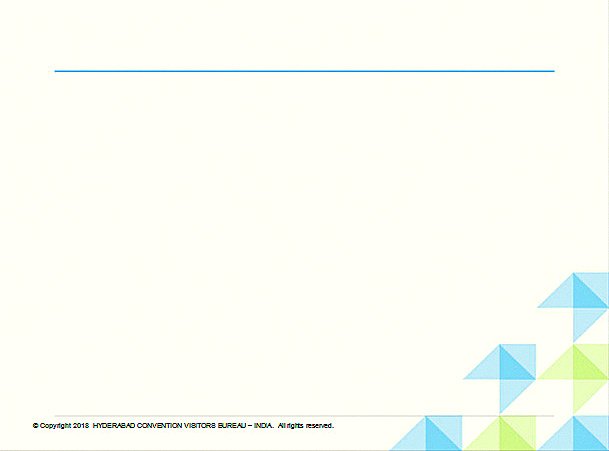 WELCOME
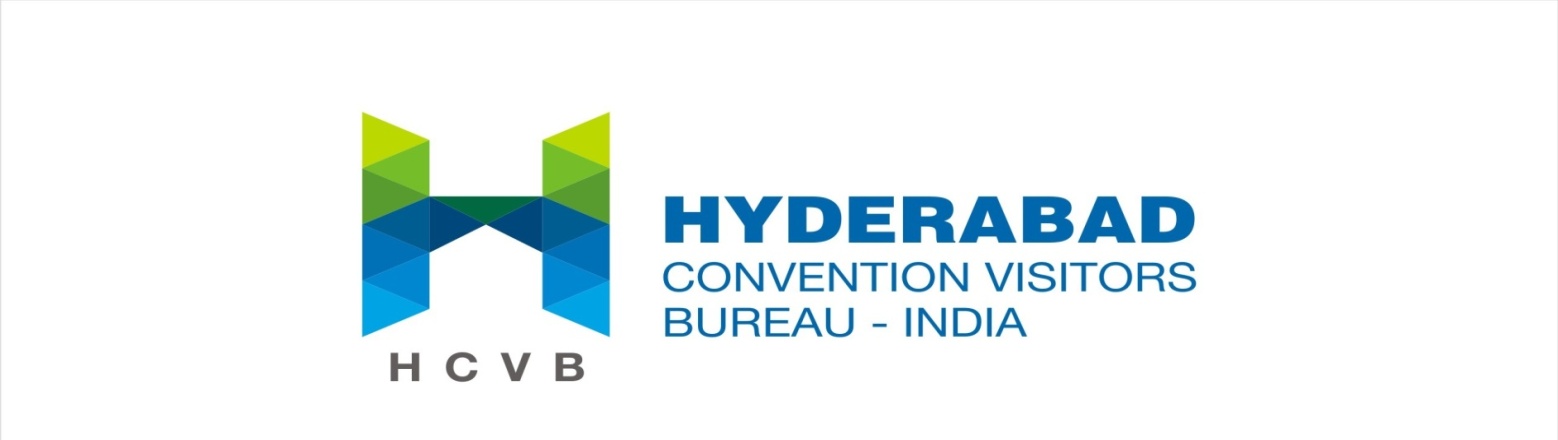 HYDERABAD CONVENTION VISITORS BUREAU



(Private & Confidential Information)
1
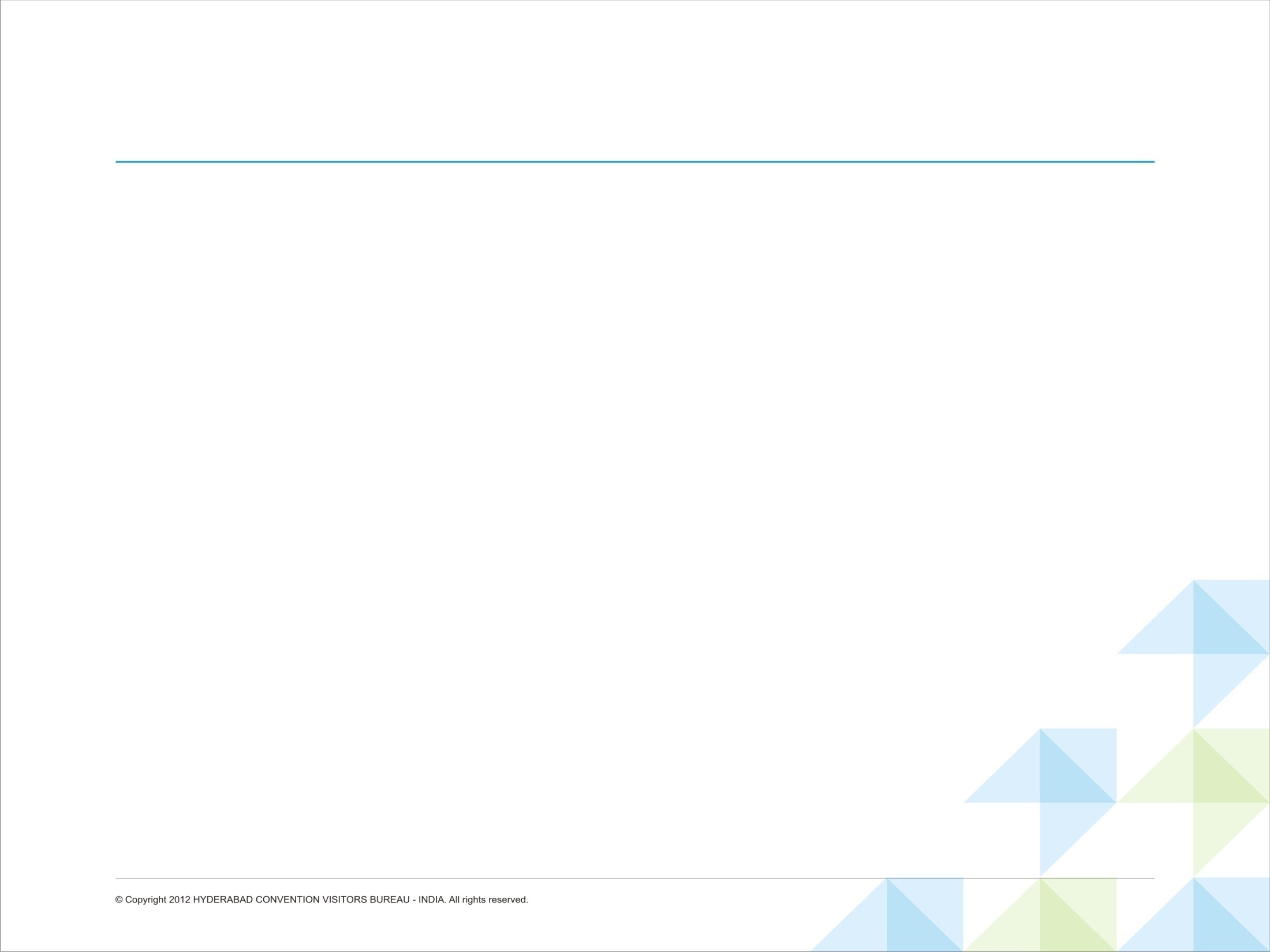 The Story of HCVB – Background
(Hyderabad Convention Visitors Bureau)
Prior to the formation of the Bureau, hotels, event planners and PCOs would be randomly researching for MICE business, not necessarily focused on the city of Hyderabad but to their respective company brands in general.

Along with legal experts who would be present in such meetings, the bureau was decided to be formed on a Public-Private Partnership (PPP) funding model. 

A 7-member HCVB Board was formed comprising of industry leaders, with a IAS-level government official permanently on the board.

A CEO was appointed by the Board.

HCVB is the only city-specific marketing organization in India.
2
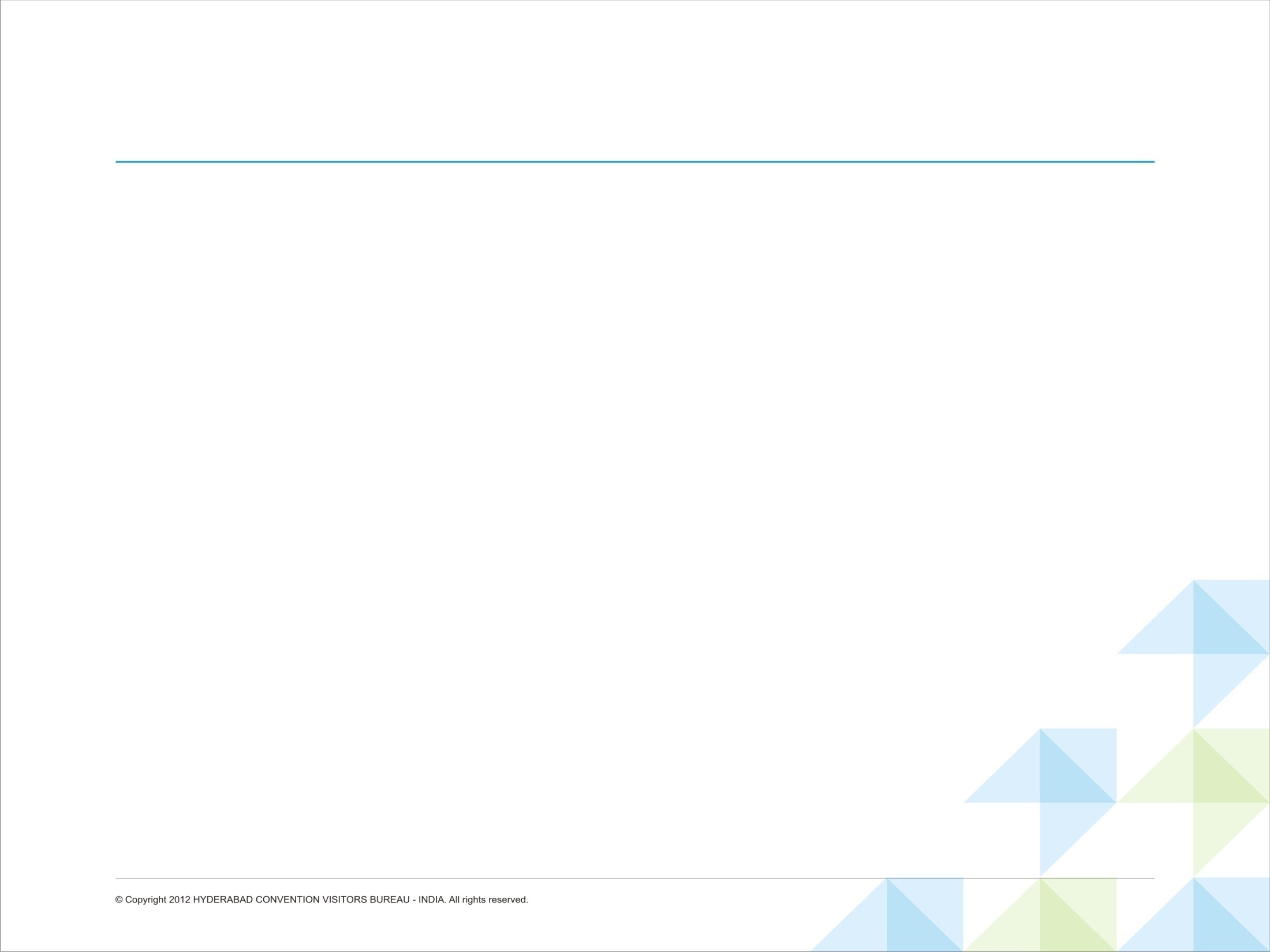 HCVB Mission
Intensify research on leads generated from ICCA Big Data and from Tradeshows to identify and qualify potential leads (Associations and Societies) initiating effective communication with targeted clients.

Brand Hyderabad as the premier destination for mega national and international events.

Support the Govt. of Telangana’s global outreach policy to promote Hyderabad for business and leisure activities.

Establish Hyderabad, via the Meetings Industry, as a “Thinking Man’s” city where knowledge is exchanged and new business opportunities are created.

Coordinate and work closely with the IT & Industries, HM&FW sectors in the bidding process.
3
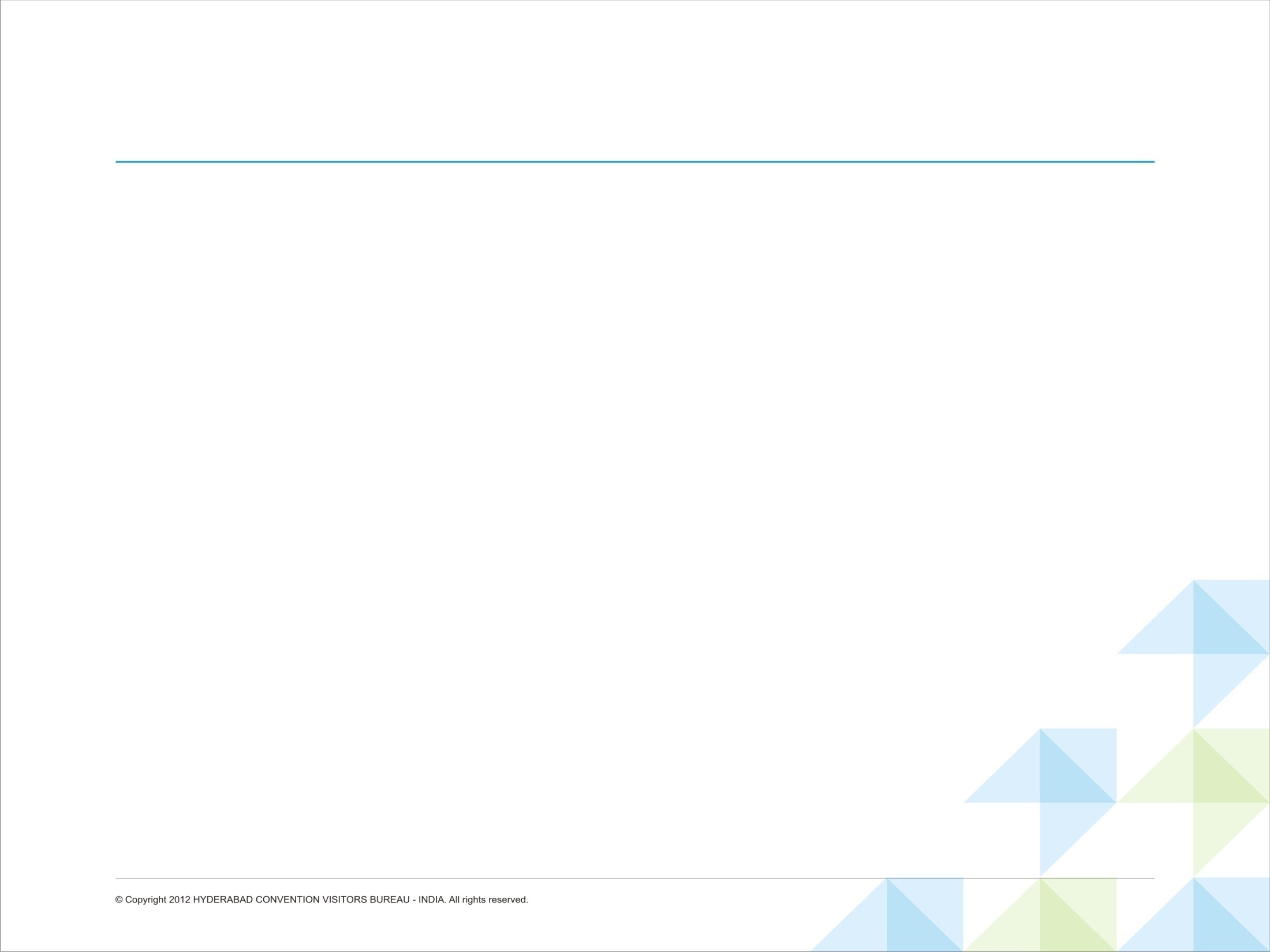 Role of Government
Excerpt from HCVB Bylaws – Clause XI

The Government of Telangana will provide matching grants to the Hyderabad Convention Visitors Bureau in proportion of the corpus funds provided by the industry members.  The Government of Telangana will also be represented on the GB and EC of the HCVB.

Government of Telangana will provide all support as considered necessary to ensure effective functioning of the Hyderabad Convention Visitors Bureau.
4
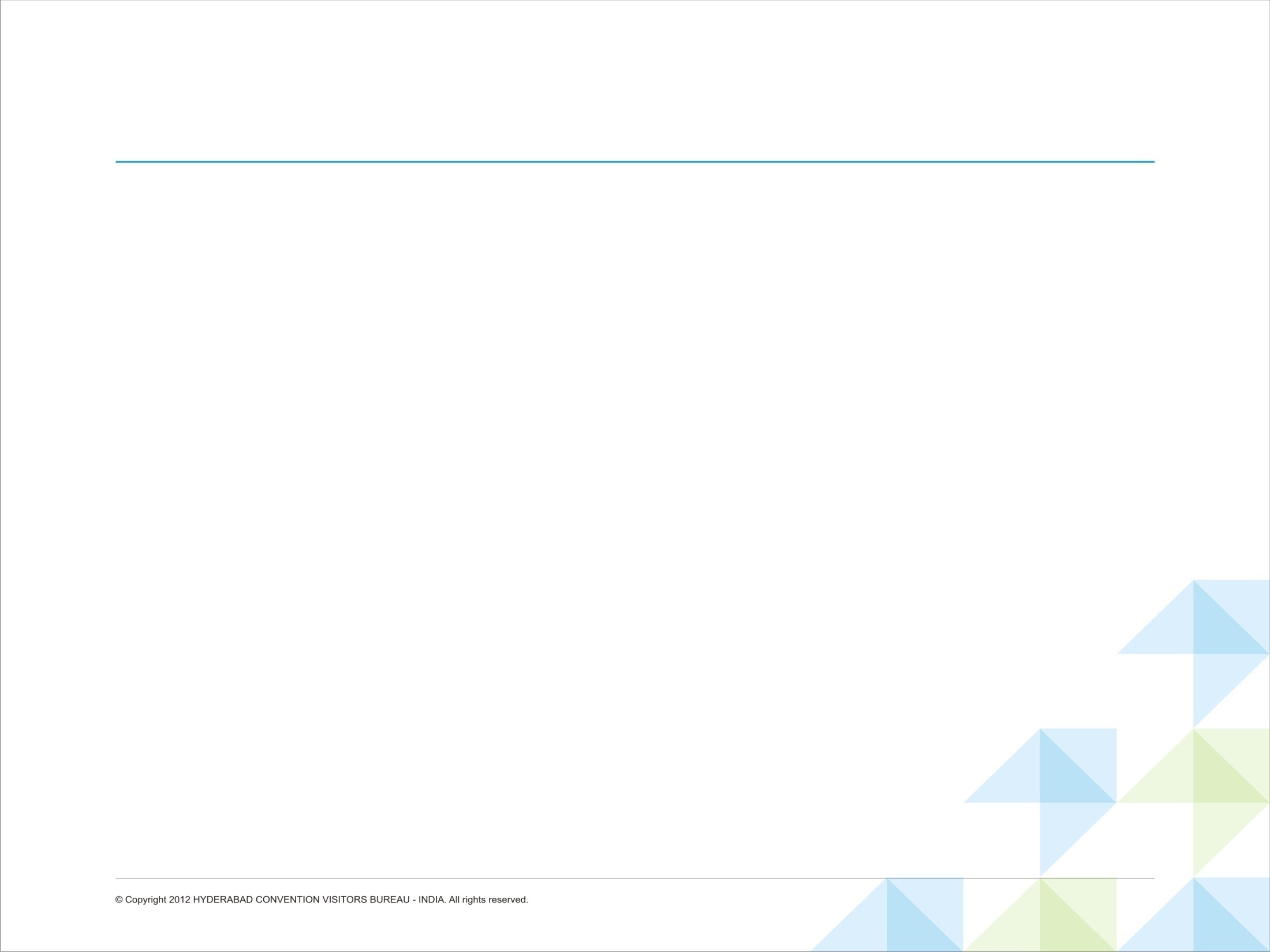 HCVB Activities & Services
A One-Stop solution to MICE- related need from any part of the world. 
Represent Hyderabad at various international fairs held for awareness building and lead generation. 
Work closely with tourists and meeting planners to provide valuable information to help make a visitor's trip (or a conference attendee’s) meeting an enjoyable and rewarding experience. 
Servicing inquiries to conducting marketing activities (inc. engaging in research, providing assistance to the industry in bidding, planning, facilitating events. 
Coordinating the selection of a Professional Convention Organizer (PCO). 
Obtaining the required government clearances. 
Coordinating with airlines, travel service providers and airport authorities. 
Promotional support to increase participation at the event. 
Promotion of Hotel, IT, Pharma, Medical Tourism industry and Telangana Tourism.
Provide information on lodging, dining, attractions, events, museums, arts & culture, history and recreation.
5
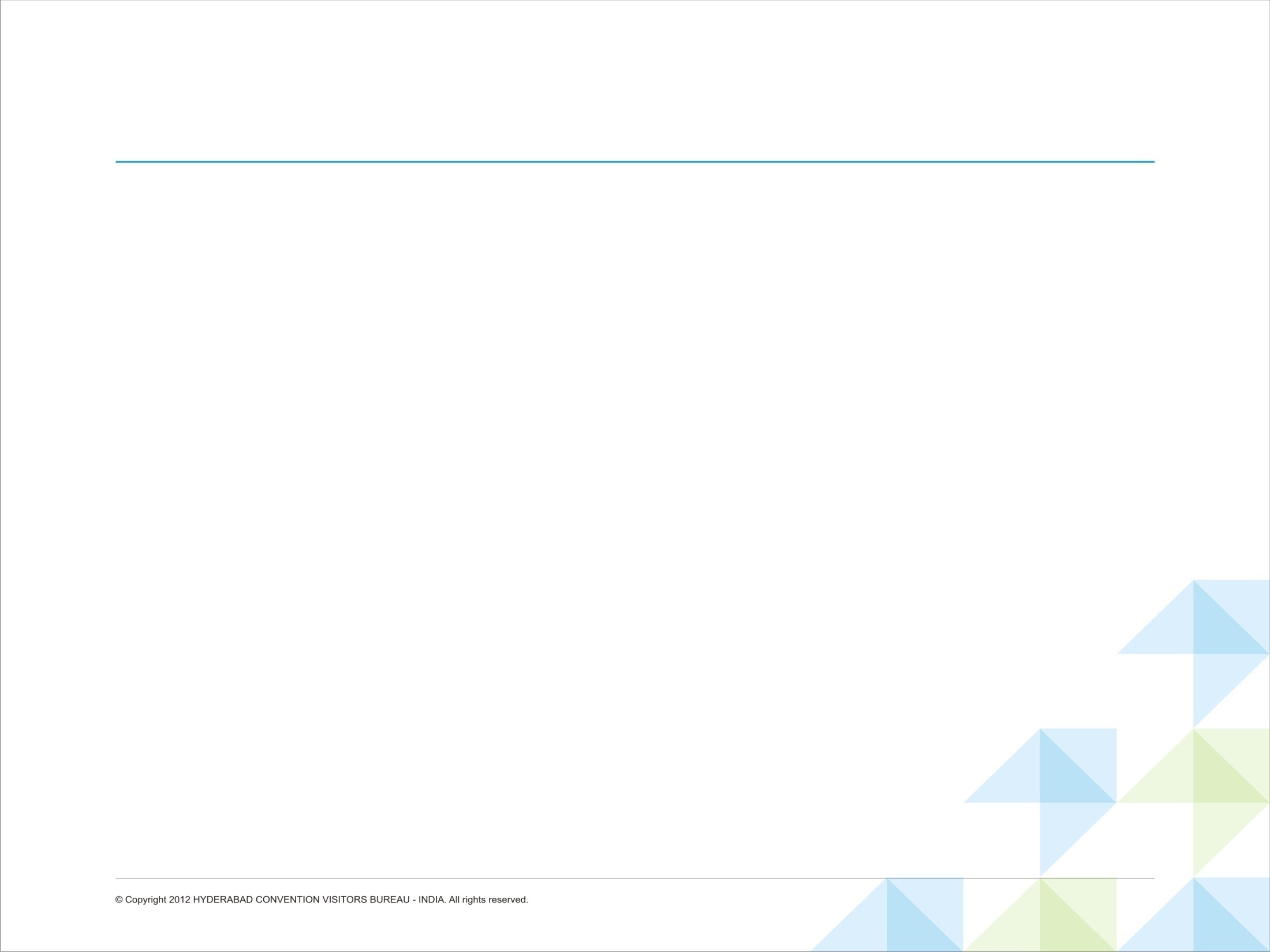 Key findings on selection of a Destination
Per ISB research, even though tourist sites are important to promote a city as a MICE destination, the priority issues are – 

1. Infrastructure 
2. Government Support 
3. Safety and Political Stability 
4. Connectivity 
5. Industry strength 
6. Economic Affordability 
7. Food and culture 
8. Tourist sites
6
The Bedrock of HCVB is the embodiment of its values based on Benefits gained by all stakeholders
(DIRECT & IN-DIRECT BENEFITS – SOCIAL IMPACT ANALYSIS)
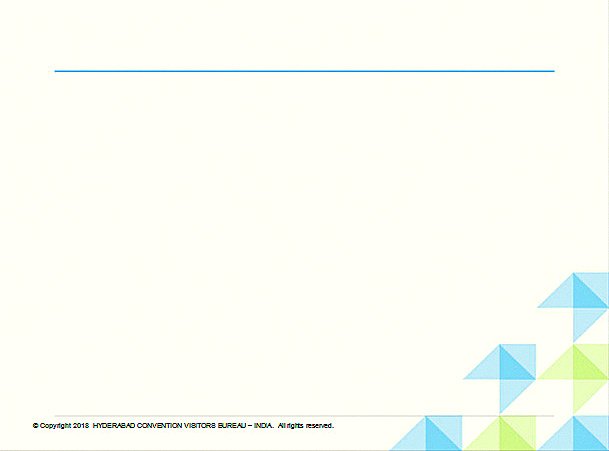 7
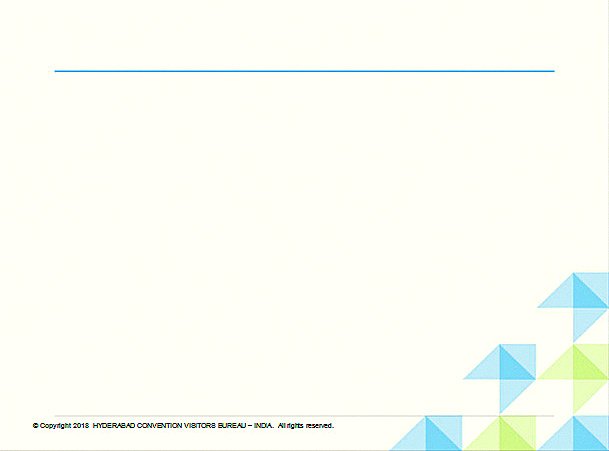 The revenues to the government include the direct and indirect taxes on the additional profit margins to all stakeholders from the following sources:
Corporate Income tax from HICC, Airport, Hotels and PCOs 
Tax revenue from the airport and airlines due to increased traffic
Increased visibility to the city at an international level thus attracting investments in the future
GST/Sales tax on the delegates’ shopping expenses
Service charges on room rent 
Service tax on convention hall rent
VAT on F&B 
Service charges on UDF and PSF is collected as part of passenger fare and remitted to concerned airport operators 
Social Impact Analysis
The convention bureau and the conference business would not only bring quantifiable economic benefits to the state and the city but would also have an indirect social impact.
REVENUE GENERATION TO THE GOVERNMENT OF TELANGANA
8
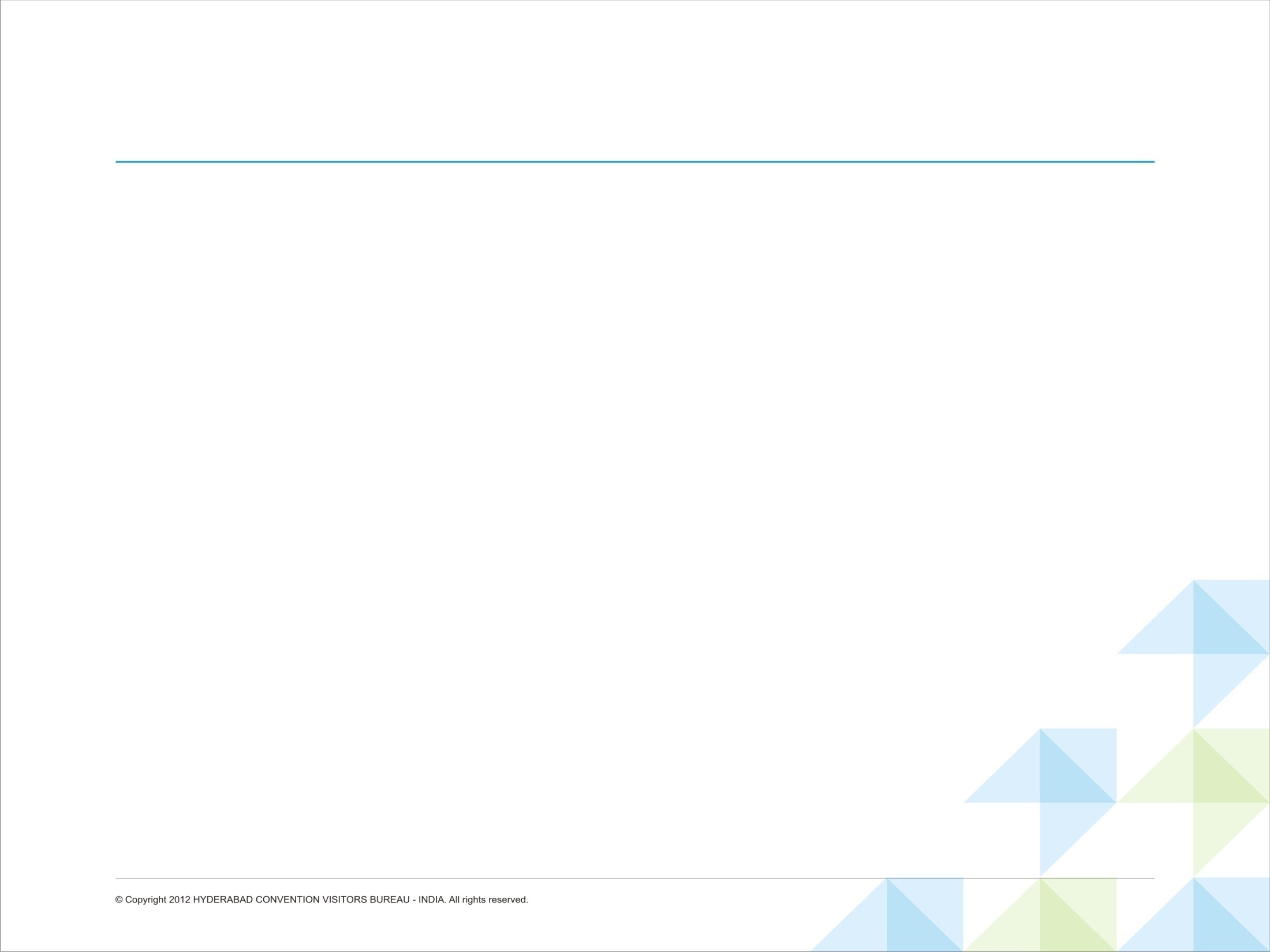 Thank You
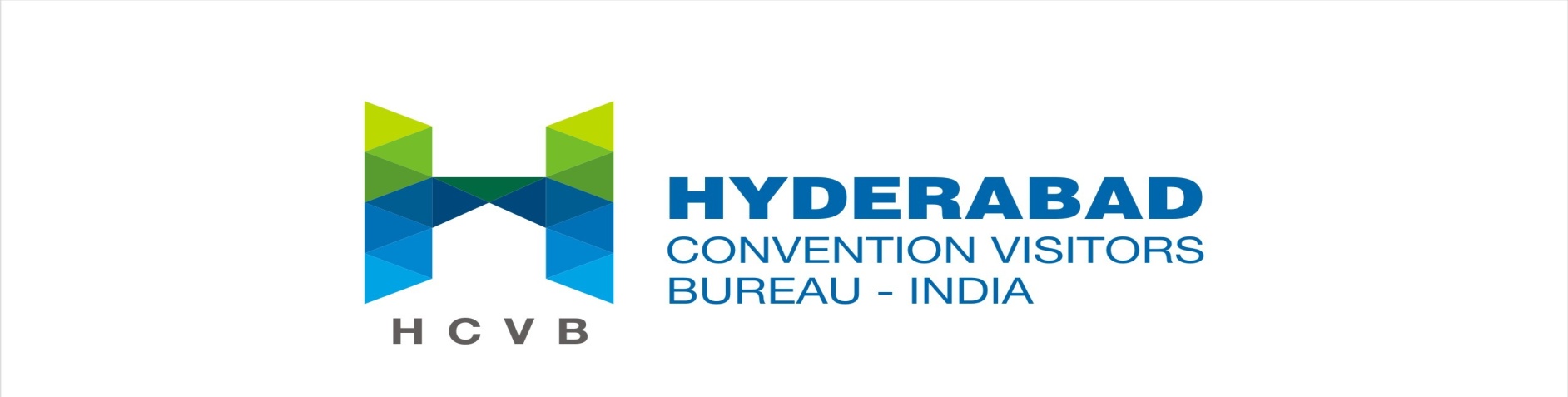 Hyderabad Convention Visitors Bureau
#6-3-870, 1st Floor, 
Balayogi Paryataka Bhavan,
Greenlands, Begumpet, 
Hyderabad-500016.
Telangana, India.
www.hcvb.co.in
9